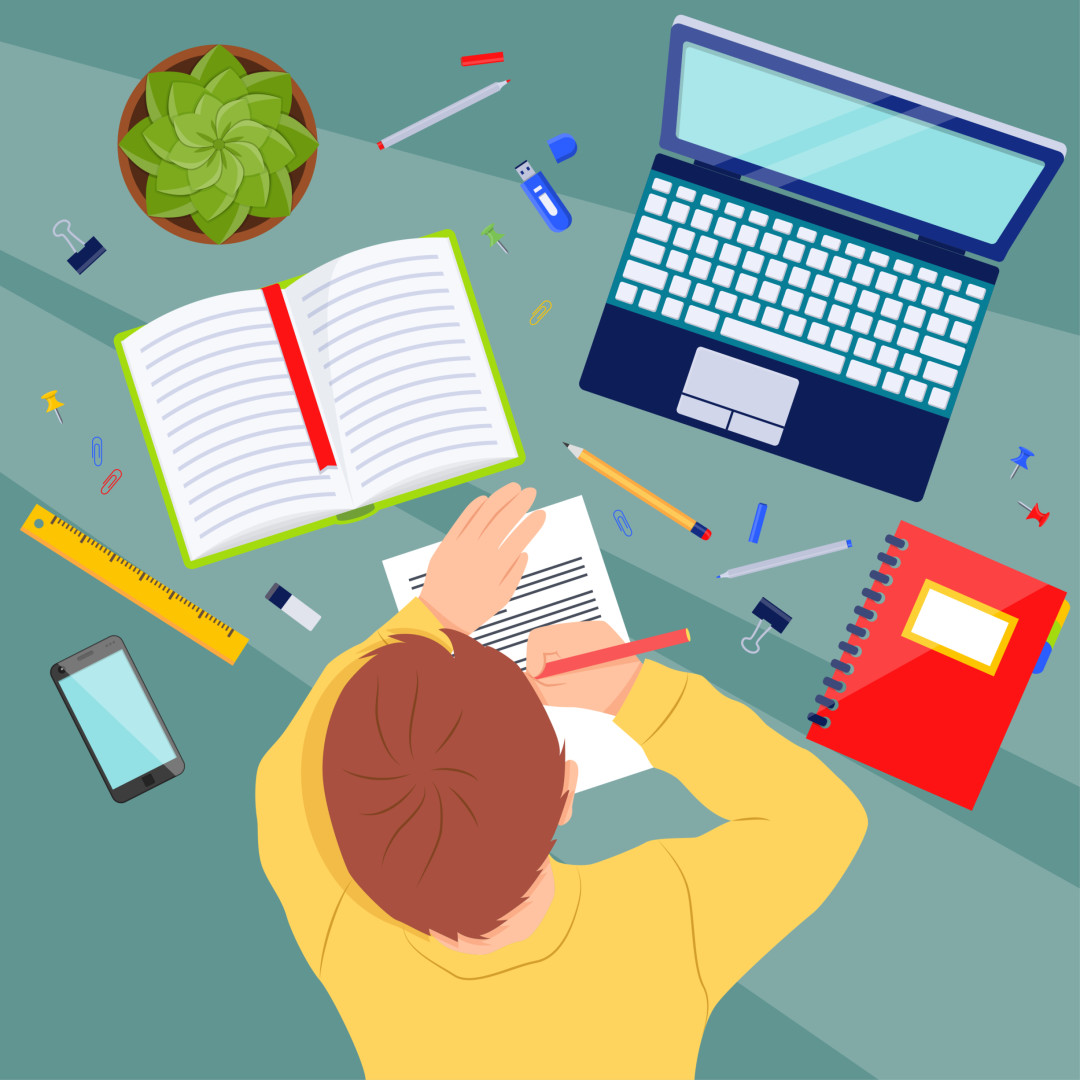 МБОУ ЛИЦЕЙ
ИТОГИВсероссийской олимпиады школьников 2022-2023 учебный год
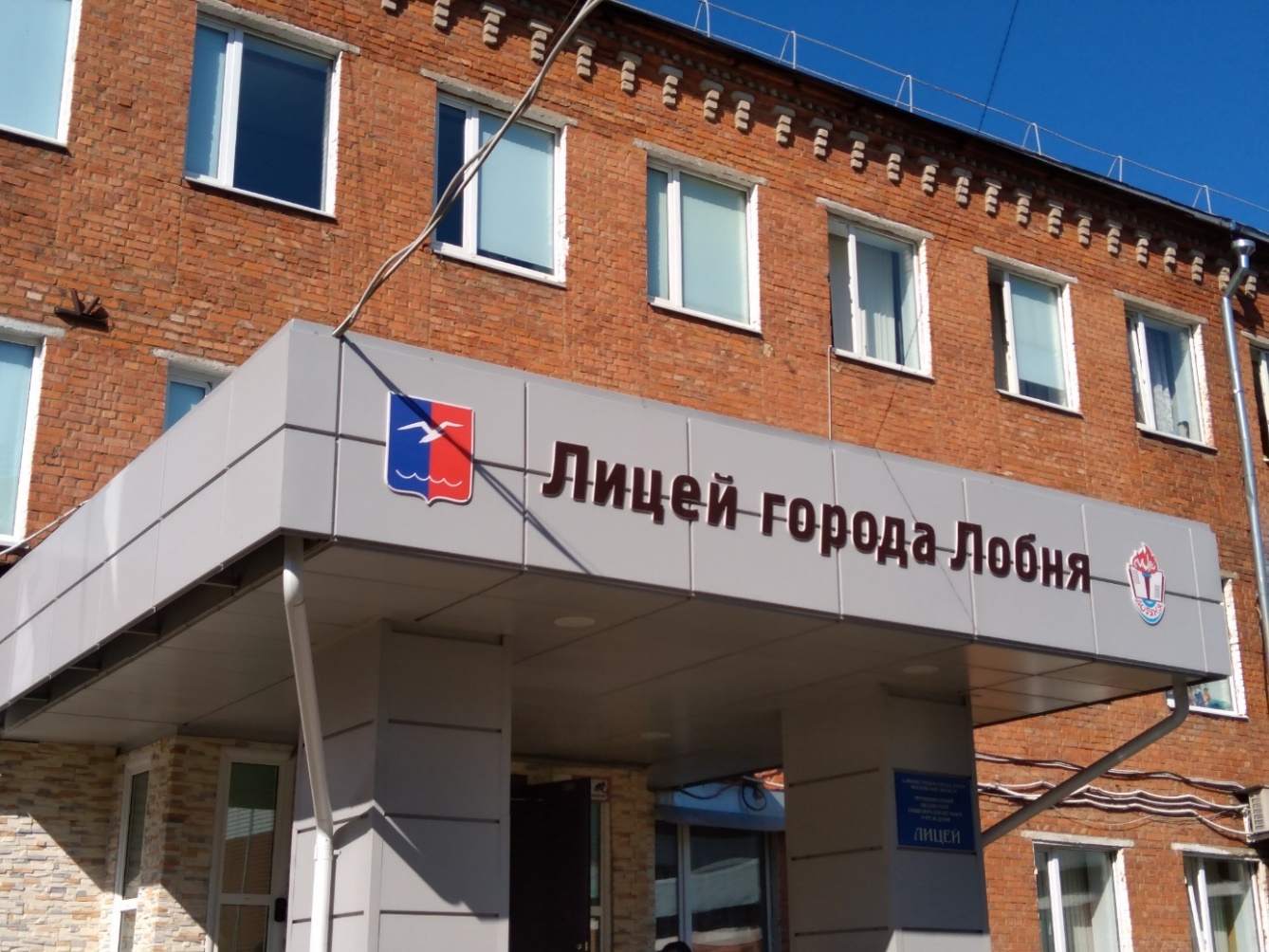 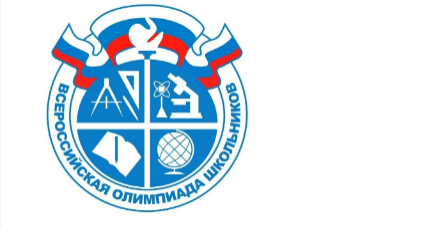 ИТОГИ 
Всероссийской олимпиады школьников 2022-2023 учебный год
Всероссийская олимпиада школьников – массовое ежегодное мероприятие по работе с одаренными школьниками в системе российского образования. 
Это система охватывает 24 предметные олимпиады для обучающихся государственных, муниципальных и негосударственных образовательных организаций, которые реализуют образовательные программы основного общего и среднего общего образования.
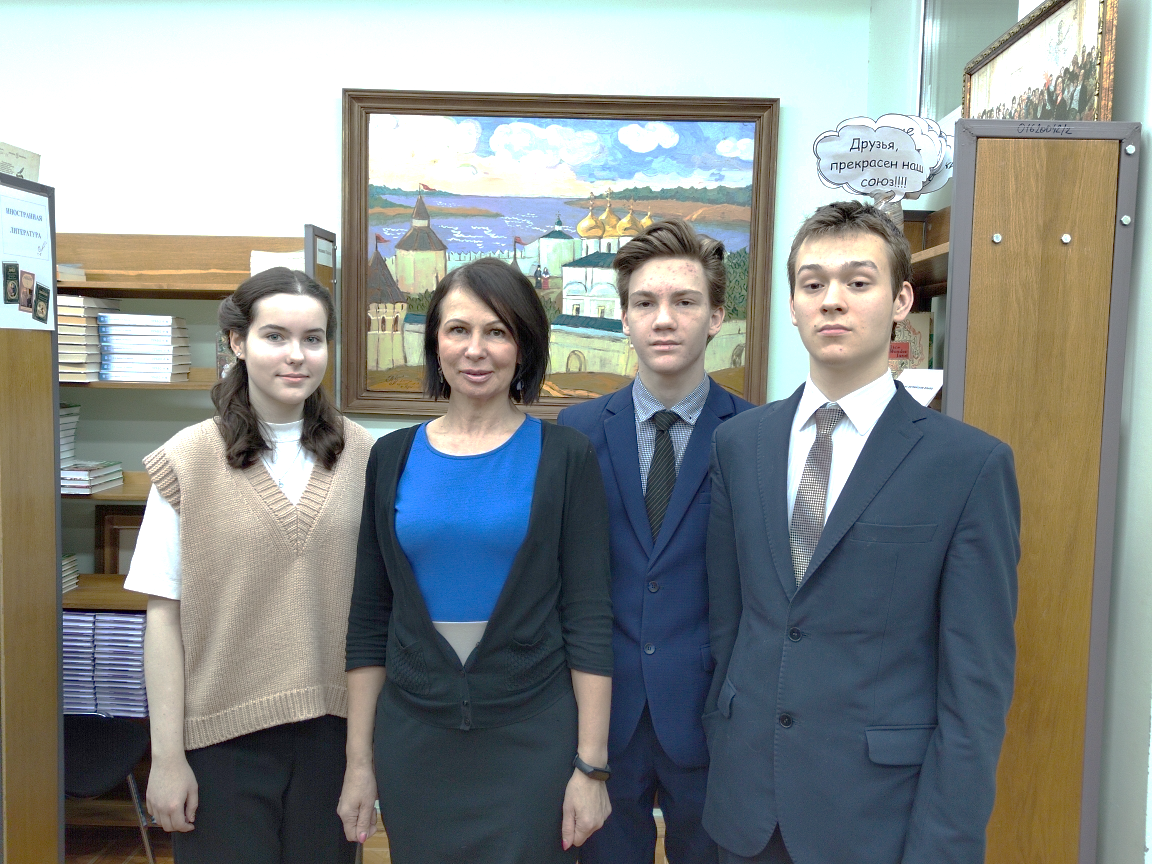 ШКОЛЬНЫЙ ЭТАП
ПОБЕДИТЕЛИ
 766
3427 участий
Использовали эту возможность 387 человек из 385 всех учащихся
Итого
2209
ПРИЗЁРЫ
 1443
Рекордсменами по количеству призовых мест стали:
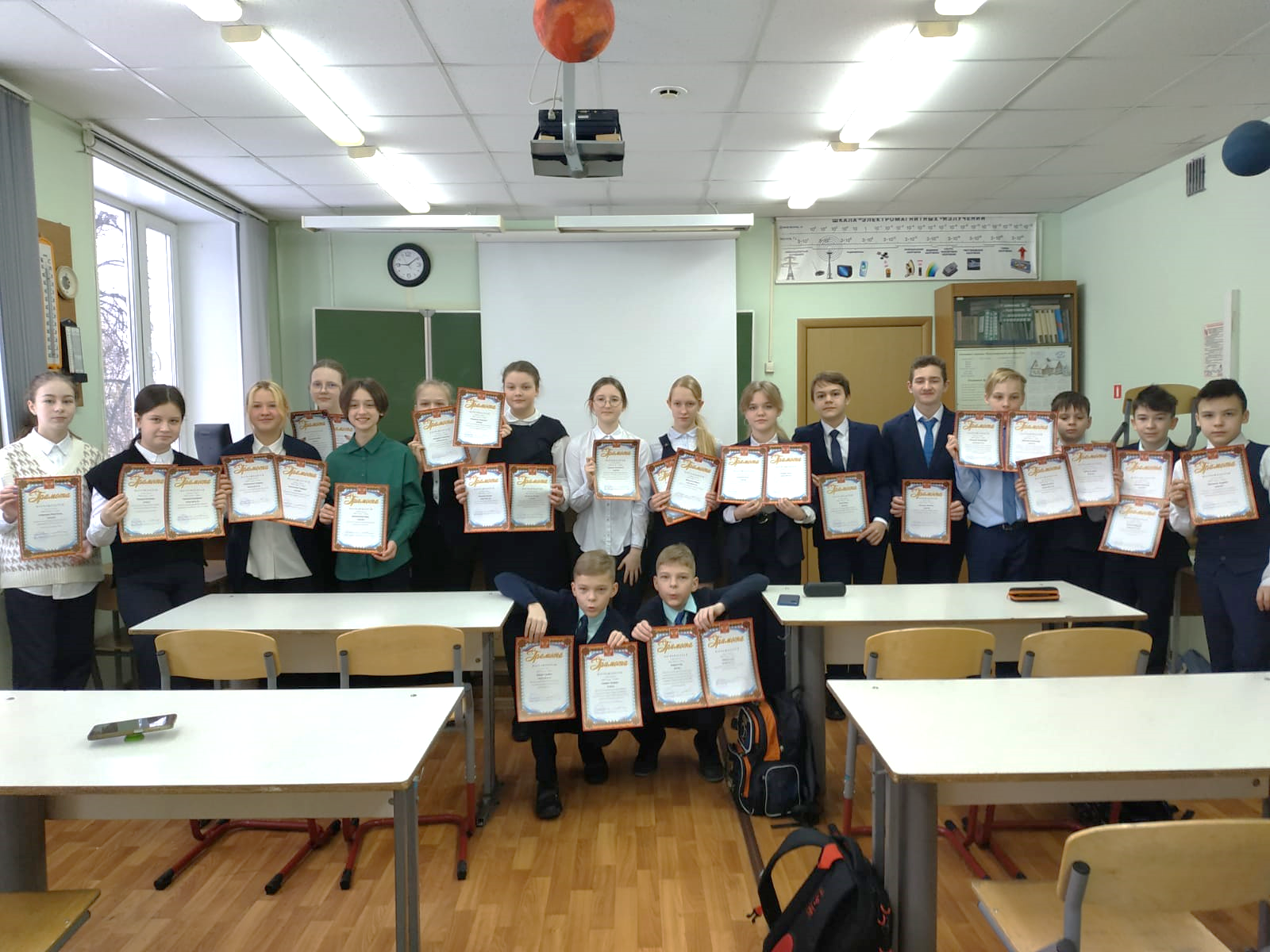 Шашкова Екатерина 7 А – (26 мест)
Константинов Максим 8 В – (19 мест)
Казаков Лука 7 А – (19 мест)
Карпачёв Родион 7 А - (19 мест)
Сидоров Евгений 10 Б - (17 мест)
Куманская Мария 7 Б - (17  мест)
Герасимюк Ян 6 Б - (17 мест)
Моисеев Александр 6 А - (17 мест)
МУНИЦИПАЛЬНЫЙ ЭТАП
ПОБЕДИТЕЛИ
44
556 участий
ПРИЗЁРЫ
177
203 учащихся
приняли участие
221
 призовых мест
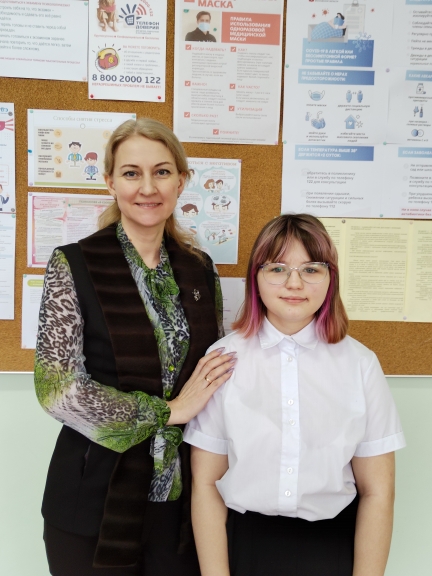 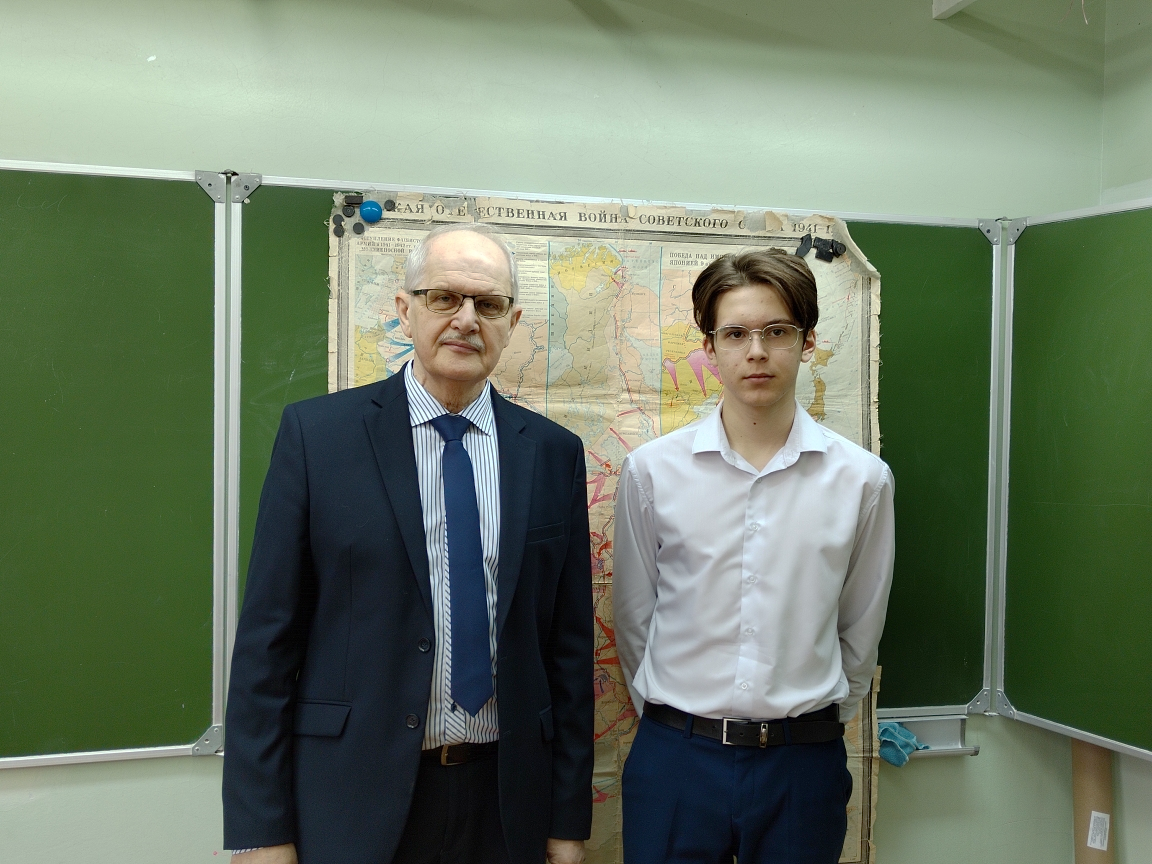 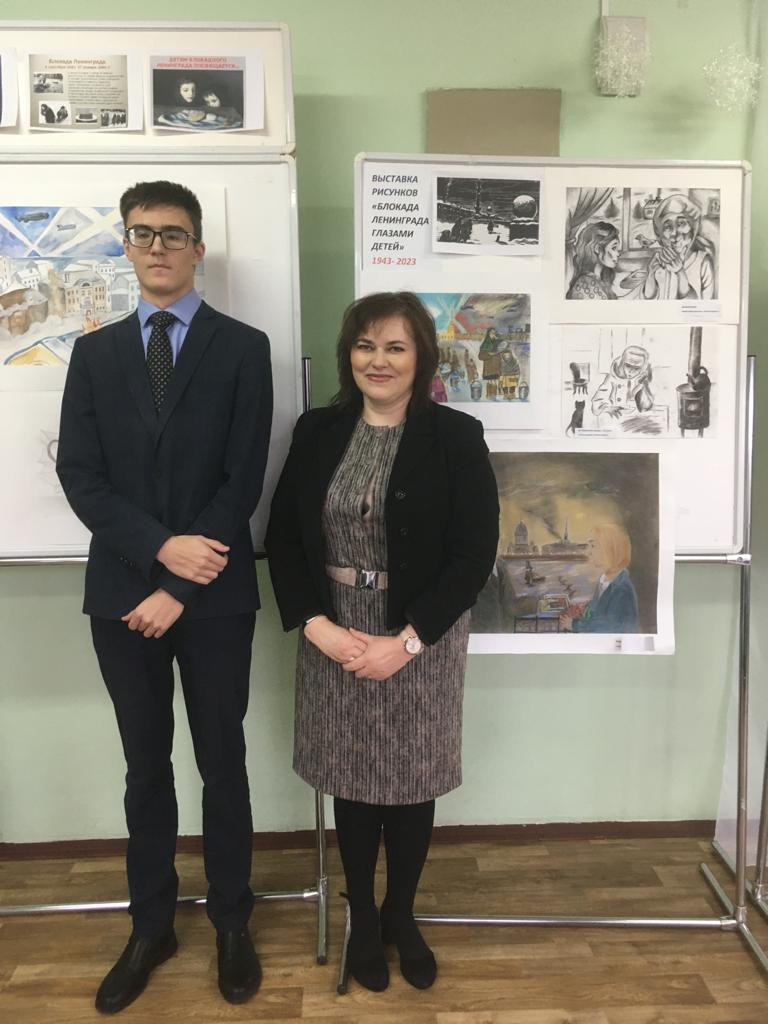 МУНИЦИПАЛЬНЫЙ ЭТАП                           НАИЛУЧШИЙ РЕЗУЛЬТАТ
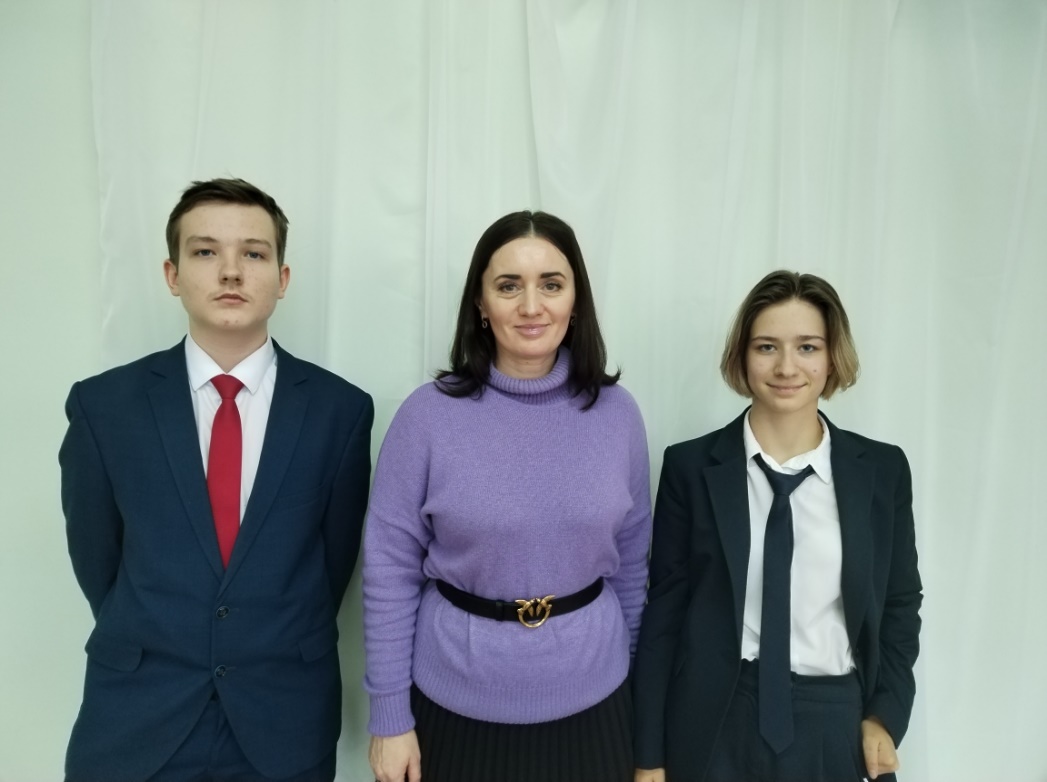 Якименко Илья                  7 а        11 мест
Константинов Максим     8 в        10 мест
Матисов Егор                      9 б        8  мест
Аверченко Кирилл            7 Б        8  мест
Кадырзанов Борис            10 А      7  мест
Старикова Полина              9 А       7  мест
Яблонский Милан              9 Б        6  мест
Третьякова Арина               10 А     6 мест
Рагрина Дарья                     8 Б        6 мест
Грудина Дарья                     7 А        6 мест
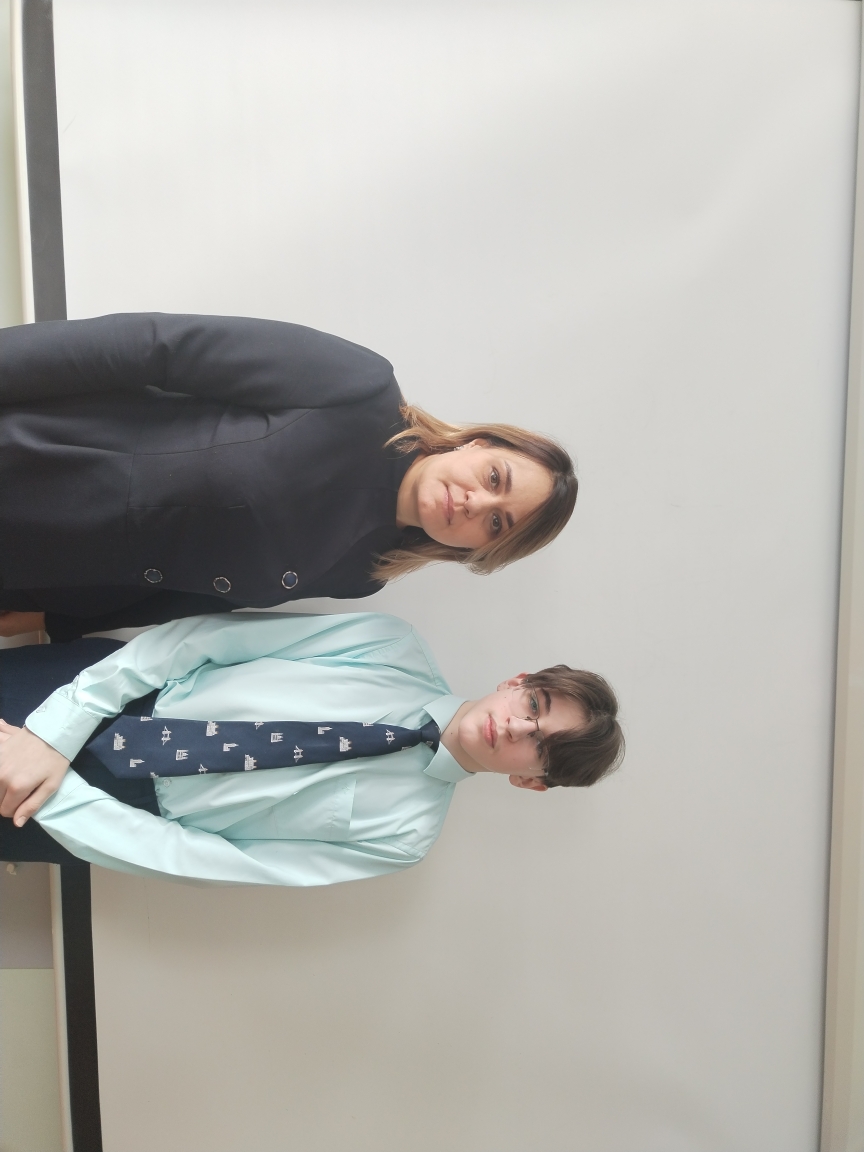 МУНИЦИПАЛЬНЫЙ ЭТАП                           НАИЛУЧШИЙ РЕЗУЛЬТАТ
4 места
Горбанюк Андрей     11 Б
Григорян Артём         11 А
Евтухов Даниил           9 А
Лопато Ангелина       11 А
Рыков Фёдор              10 А      
Рыбина Виктория        10 Б
Скворцов Алексей      7 в        
Созинов Алексей         7 А
Хамакина Елизавета  9 А
5 мест
Казаков Лука                 7 А
Шашкова Екатерина    7 А
Пашинина Майя            8 А
Куликова Кира                8 А        
Петров Дмитрий            9 Б
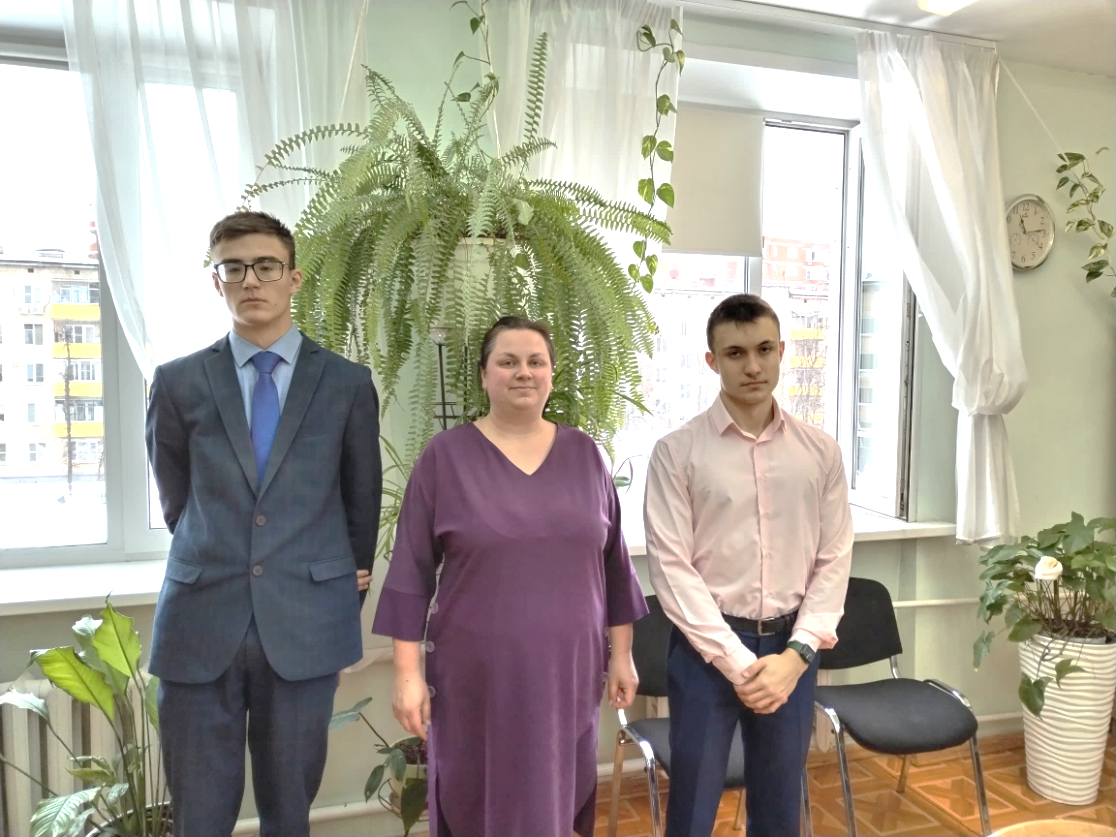 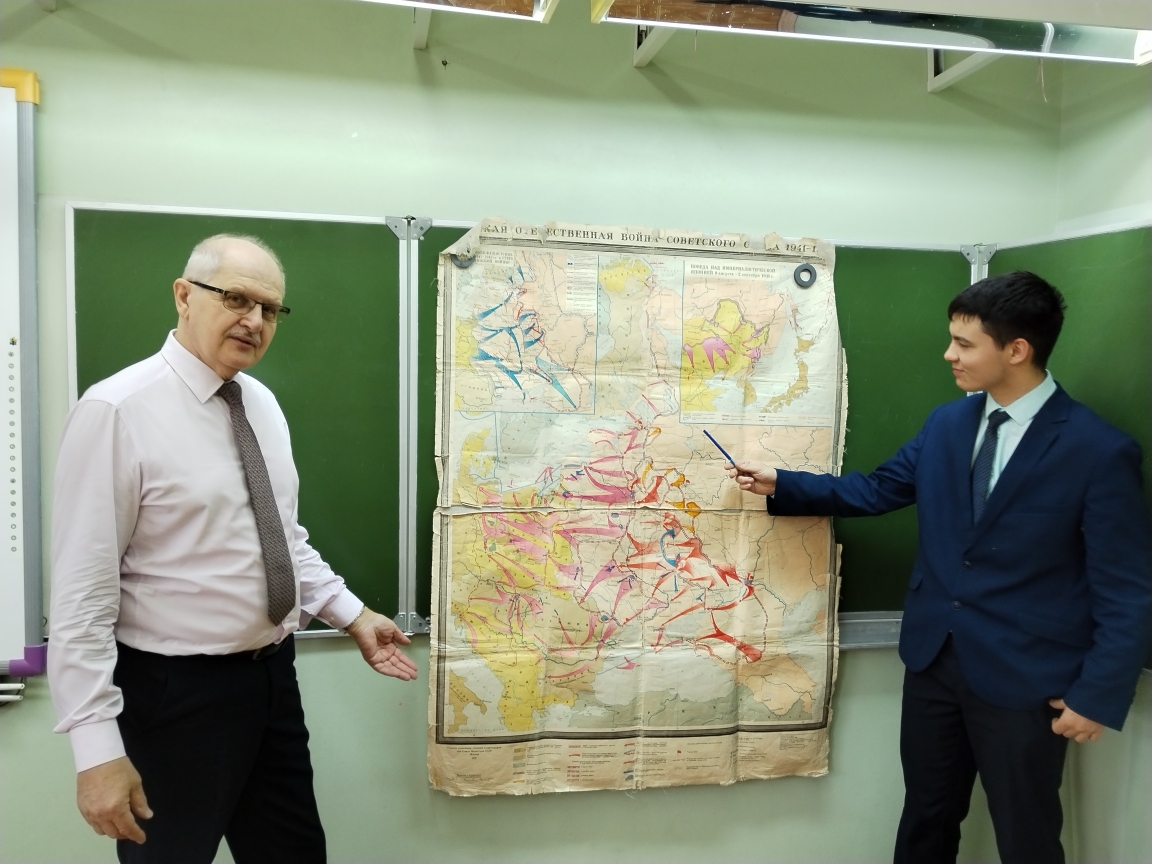 РЕГИОНАЛЬНЫЙ ЭТАП
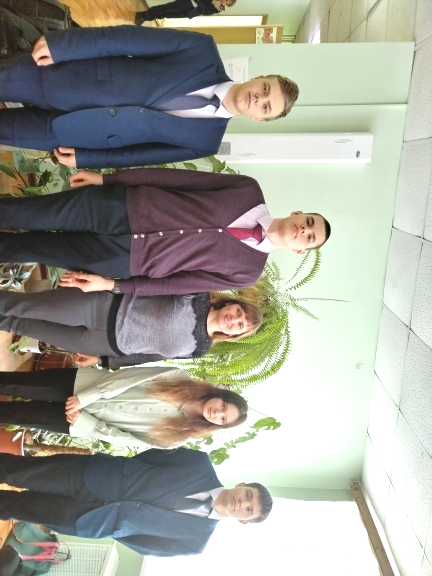 Лицей по итогам регионального этапа ВсОШ набрал 56 баллов в рейтинге общеобразовательных организаций в Московской области для получения Гранта
(9*3 +29=56)
Для показателей результата R4  ВСОШ рейтинга школ 2023 (ЗЕЛЁНАЯ ЗОНА) набрали 1320 баллов
 (9*50 + 29*30=1320)
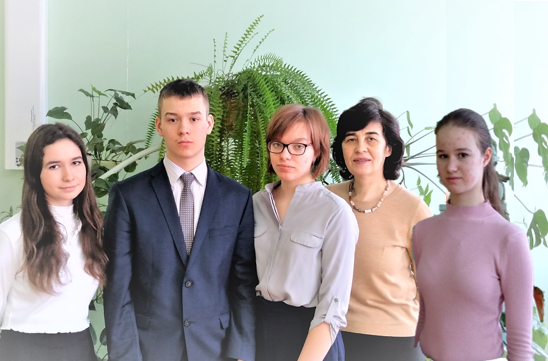 РЕГИОНАЛЬНЫЙ ЭТАП  ВСОШ 2022- 2023 УЧЕБНЫЙ ГОД  ПОБЕДИТЕЛИ И ПРИЗЁРЫ РЕГИОНАЛЬНОГО ЭТАПА
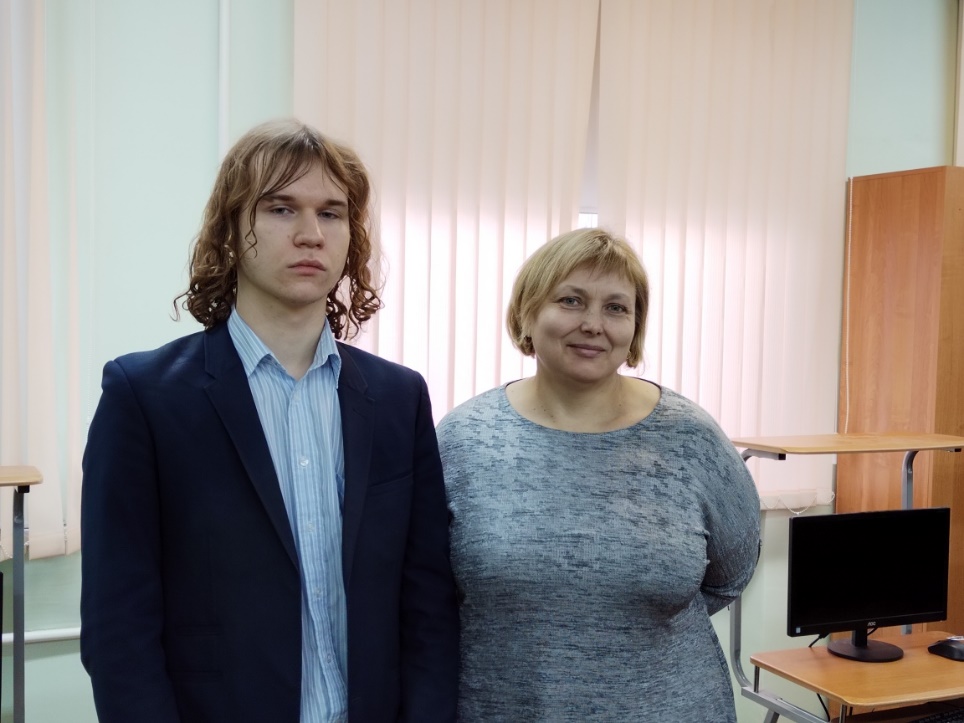 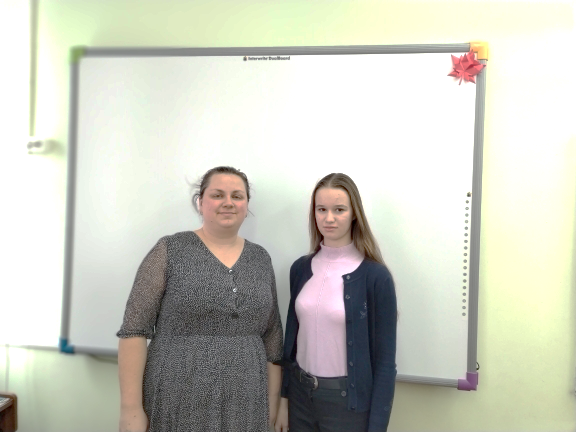 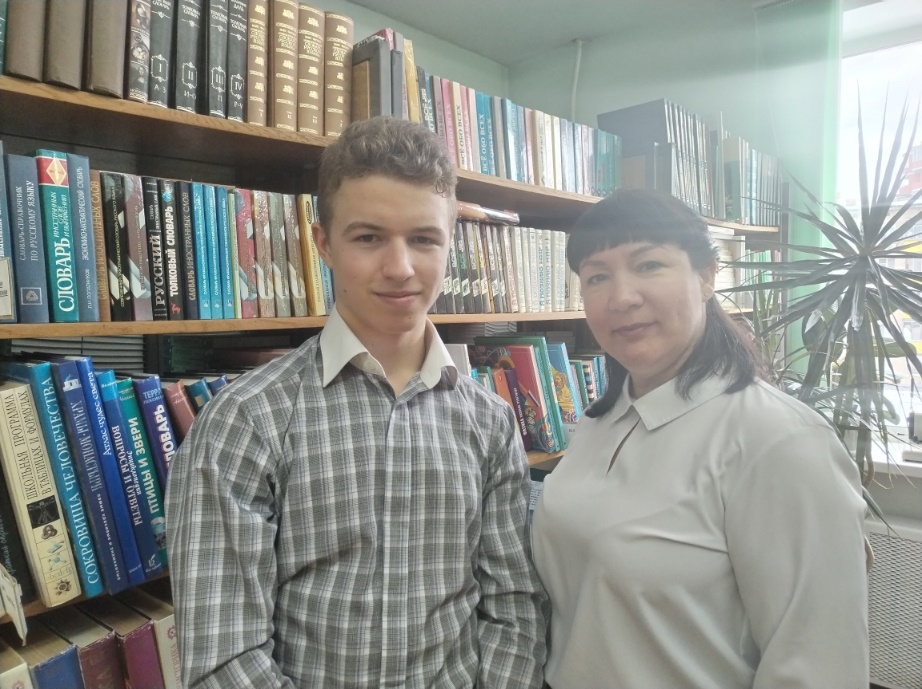 РЕГИОНАЛЬНЫЙ ЭТАП  ВСОШ 2022- 2023 УЧЕБНЫЙ ГОД  ПОБЕДИТЕЛИ И ПРИЗЁРЫ РЕГИОНАЛЬНОГО ЭТАПА
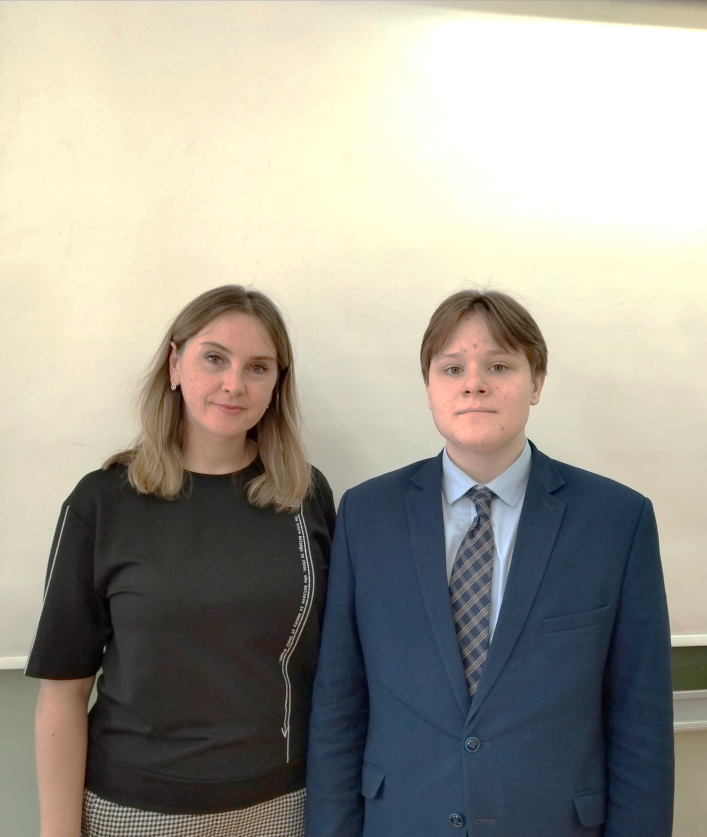 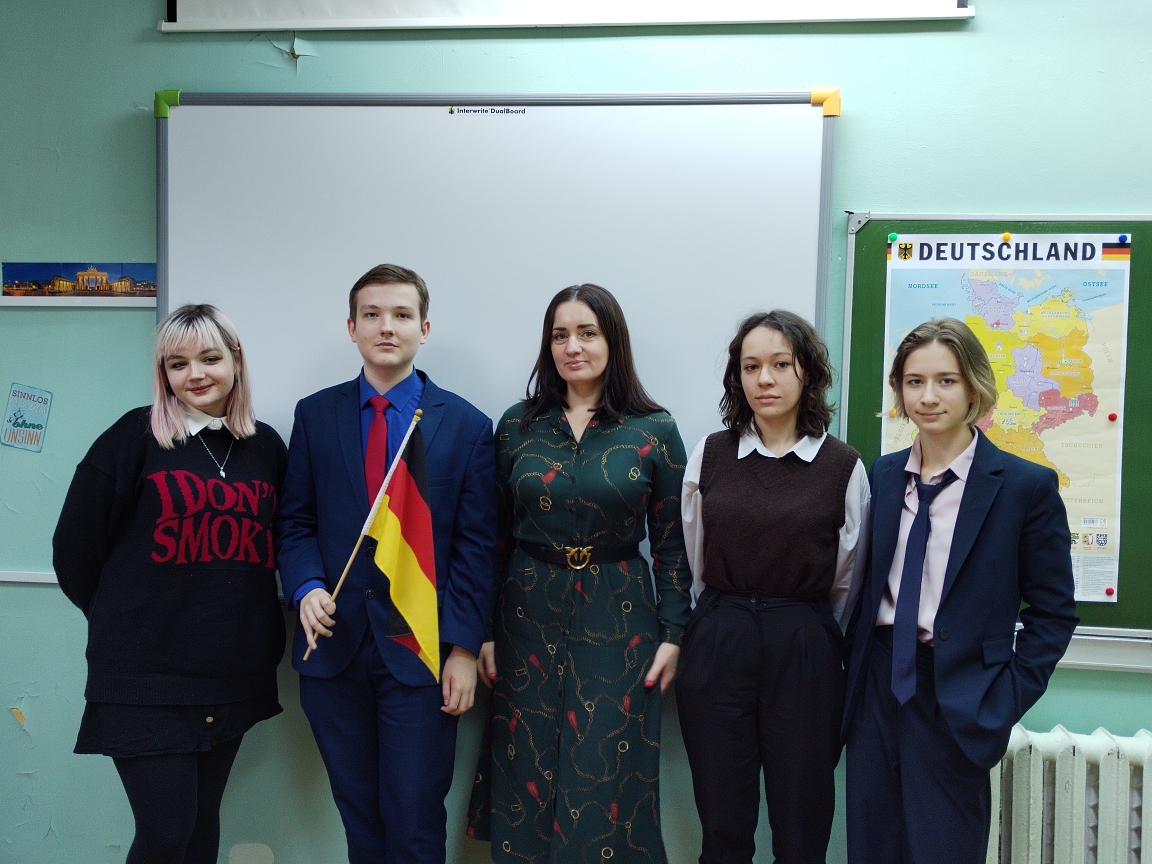 РЕГИОНАЛЬНЫЙ ЭТАП  ВСОШ 2022- 2023 УЧЕБНЫЙ ГОД  ПОБЕДИТЕЛИ И ПРИЗЁРЫ РЕГИОНАЛЬНОГО ЭТАПА
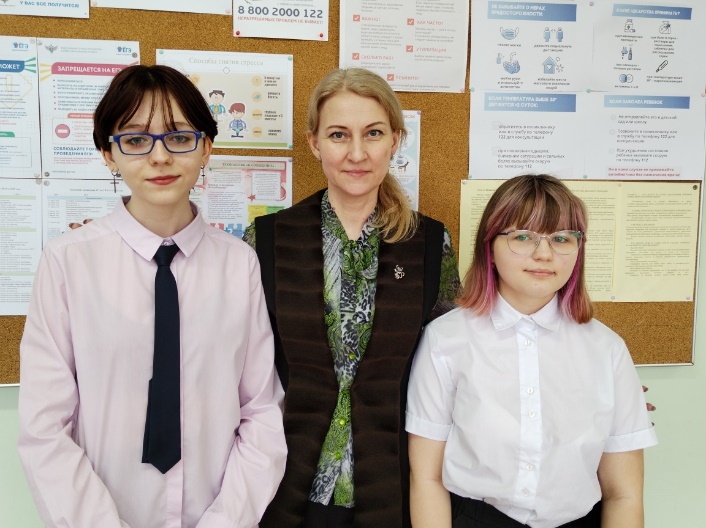 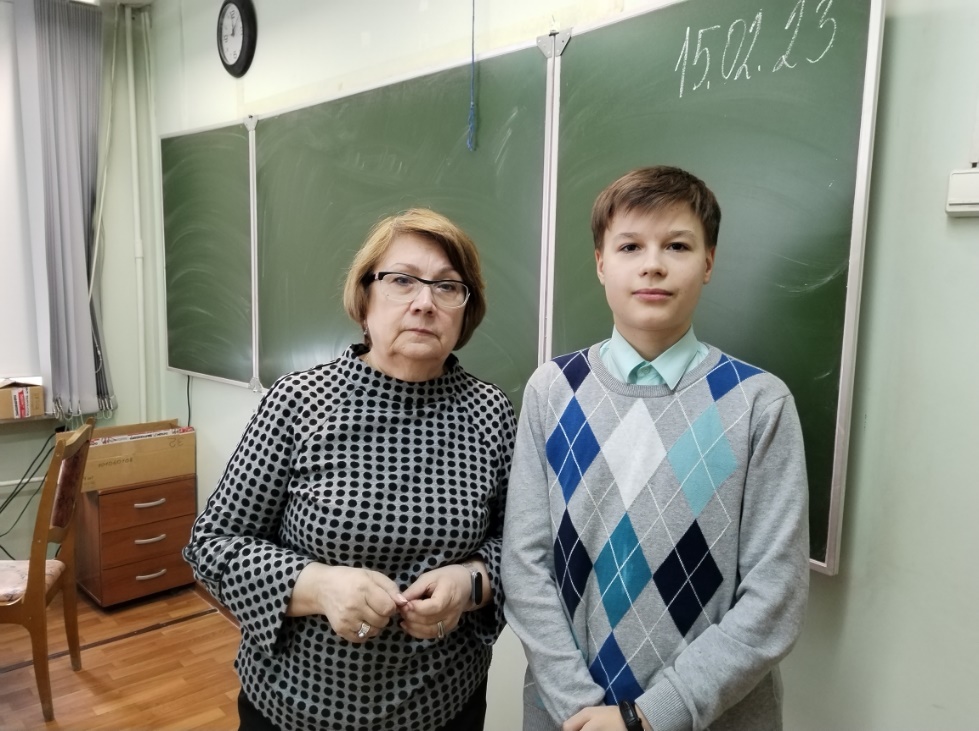 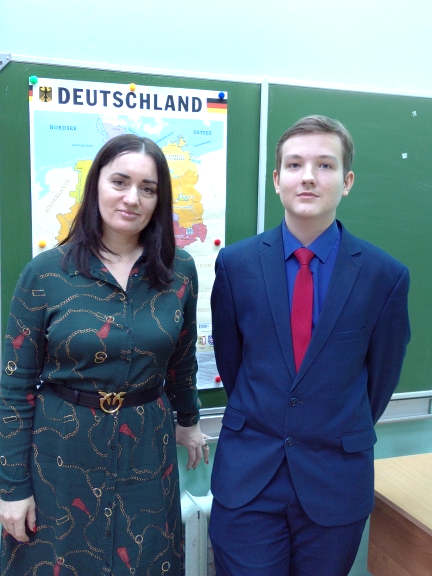 ЗАКЛЮЧИТЕЛЬНЫЙ ЭТАП ВСОШ 2022- 2023 УЧЕБНЫЙ ГОД
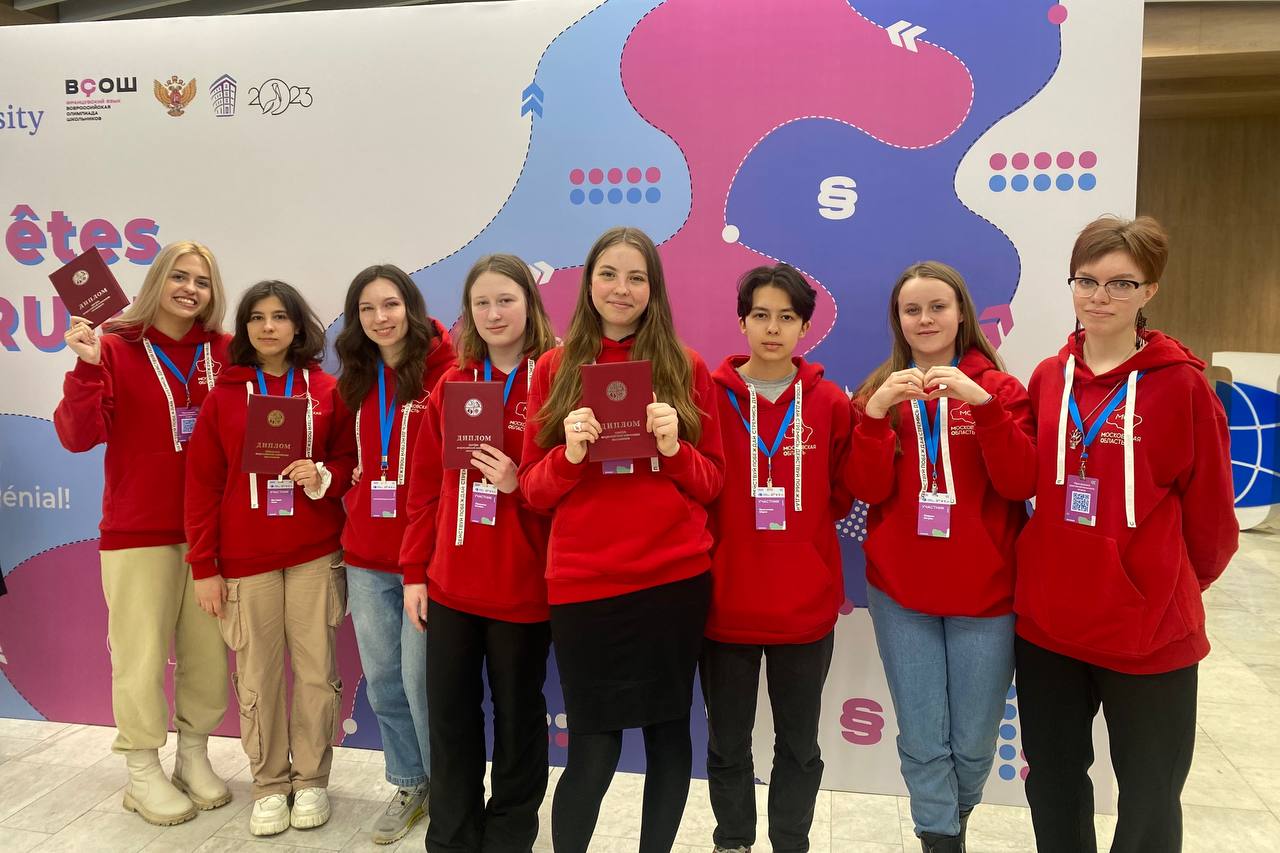 Матисов Егор  9 Б – экология – Васильева Л.В.
Третьякова Арина   10 А  - французский язык - Муратова О.Р.
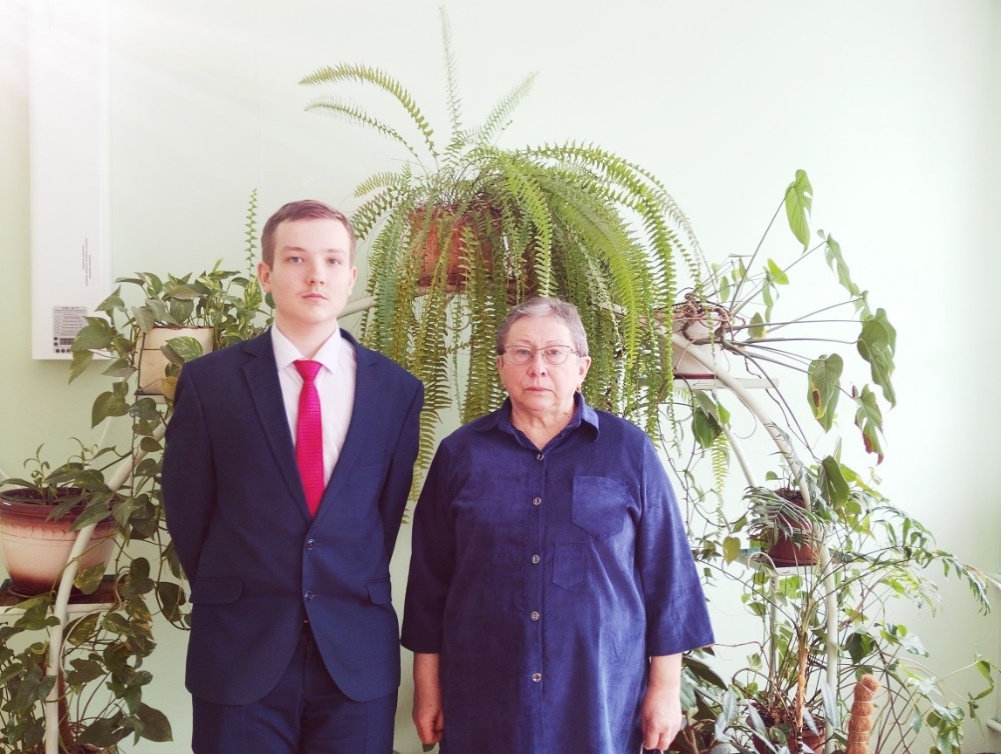 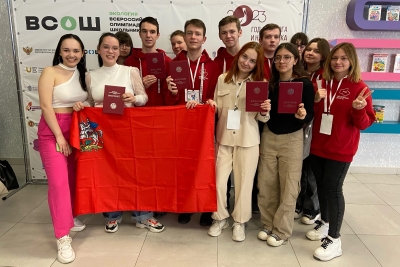 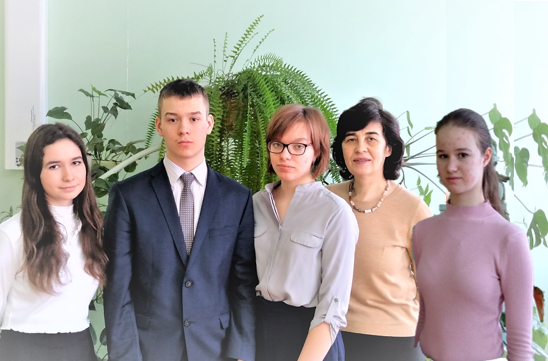 Итоги ВсОШ на региональном  этапе за  последние 5 лет в баллах
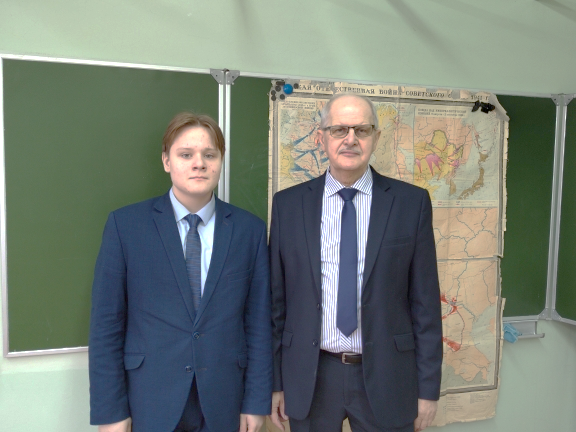 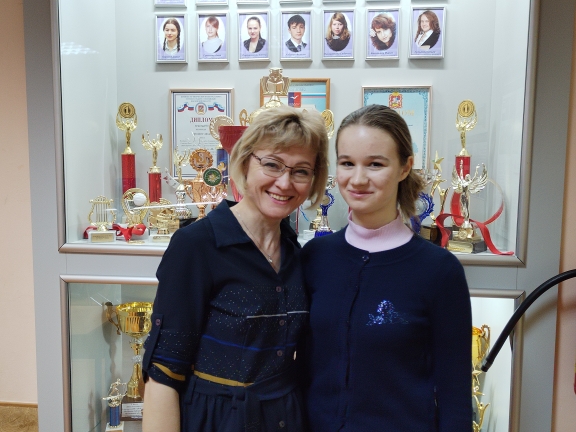 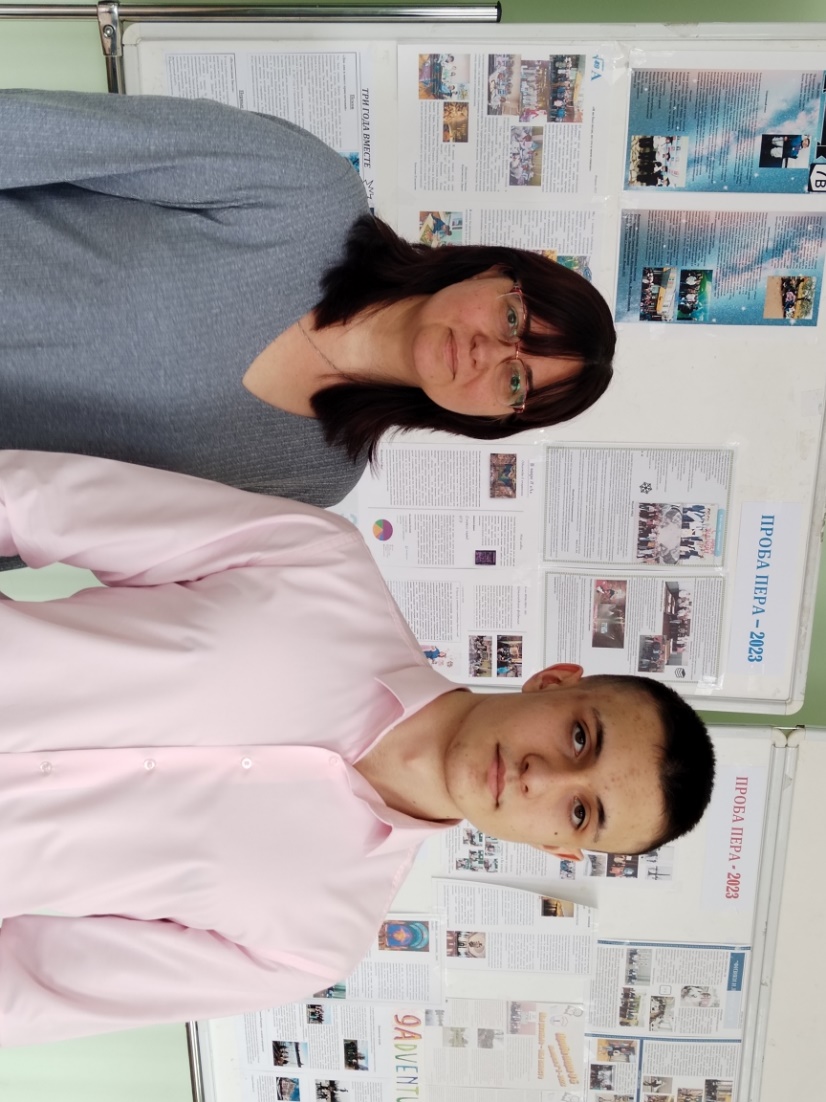 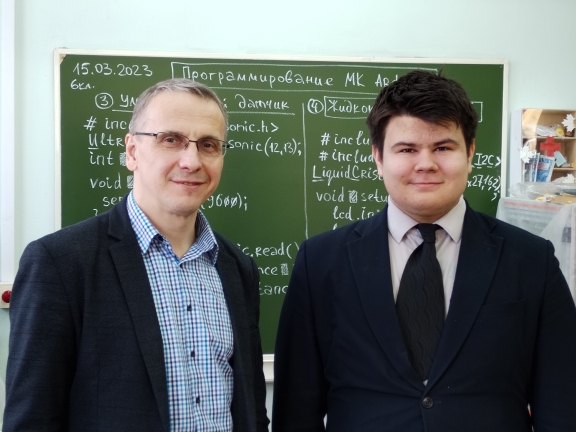 Рейтинг учителей лицея, подготовивших победителей, призеров РЭ   ВСОШ 2022-2023
Образовательный центр ВЗЛЕТ
Профильные смены (образовательные программы):  
Лопато Ангелина -биология -очно
Третьякова Арина –французский язык -очно
Матисов Егор – экология, немецкий язык - очно,  дистанционно
Рыков Фёдор – МХК -дистанционно
Петухова Елизавета - немецкий язык -  дистанционно
Косицин Илья - литература -  дистанционно
Кадырзанов Борис –география - очно
Образовательный центр ВЗЛЁТ
КУРСЫ с 01.09.23 по 31.08.23 по предметам:
Математика (5-9)
Русский язык (5-9)
Физика (8 кл)
Английский язык
Обществознание
Биология (6-7)
  Соглашение с  областной гимназией им Е.М. Примакова
  на подготовку к олимпиадам 40 учащихся лицея
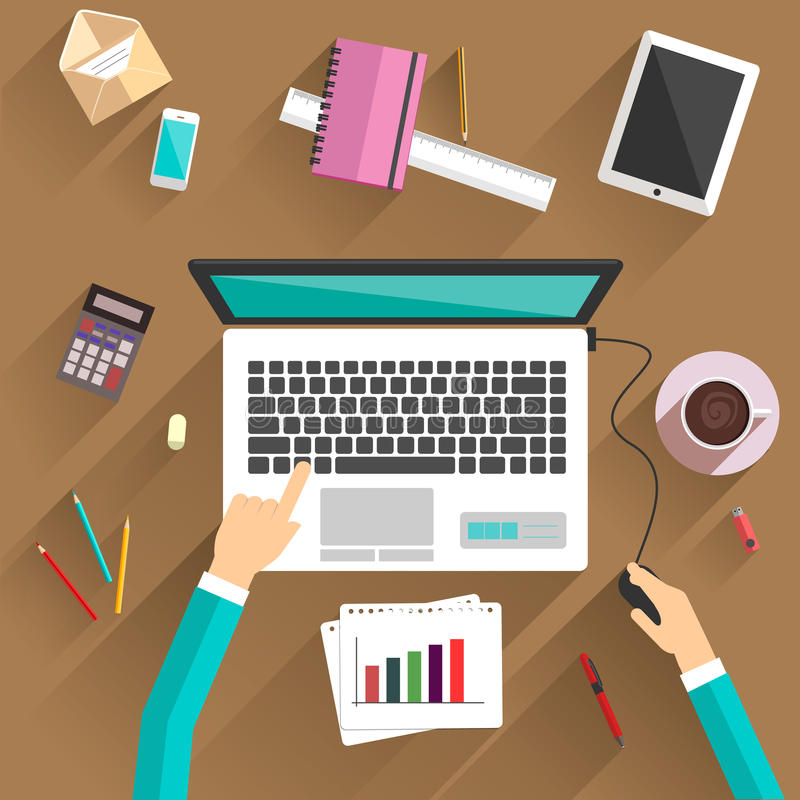 СПАСИБО ЗА ВНИМАНИЕ!
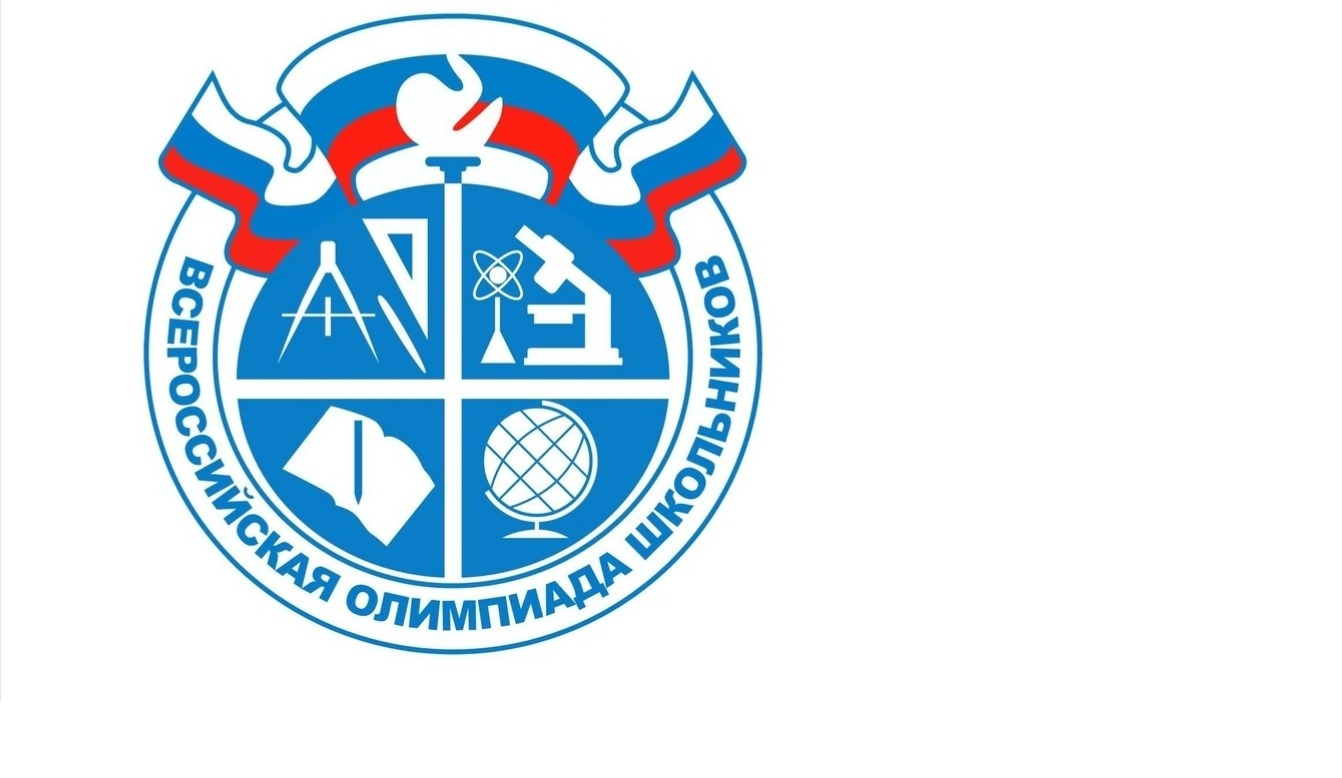